Asia-Pacific Women Innovators & Entrepreneurs Program
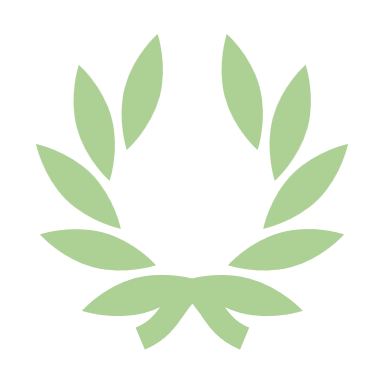 Objectives: 
To spur entrepreneurial activity among women in the region
Project IP as a builder and an enabler of innovative ecosystems
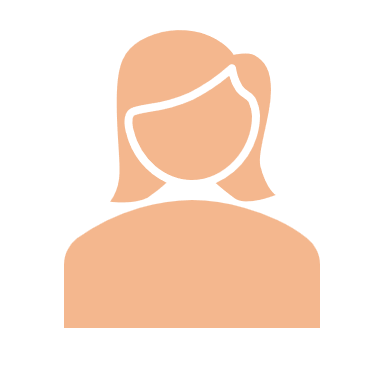 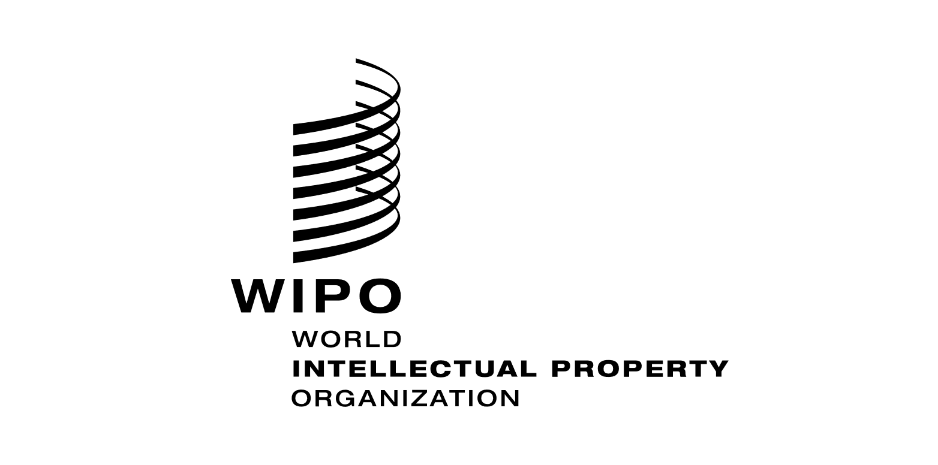 WIPO The Asia-Pacific Women Innovators and Entrepreneurs Weekly Program Ideation to Impact
The Innovator’s/Entrepreneur’s Mindset & 
Finding the Path of Allies
R.S. Cahoon
Our Discussion Today
What makes a successful Innovator/Entrepreneur?
Skills, experience, capability
	and some special attributes

The “Path of Allies”
What makes a successful Innovator/Entrepreneur?
Technology savvy?
IP skills?
Business experience?
Start-up experience?
	Yes….. all of the above
		but there’s something even more essential
Mindset (aka Attitude)
The Innovator’s/Entrepreneur’s Mindset
Mindset
	What is it?	
		Why is it so important?
			What is a mindset for success as an
				innovator/entrepreneur?
Can you change your mind?
How?
Attitude for success as an Innovator/Entrepreneur
Developing a Vision for Technology
The Essential Skills  of the Innovator/Entrepreneur
A successful Innovator/Entrepreneur professional needs:
Knowledge, understanding, awareness  of science &
	technology or other creative discipline
Familiarity/working knowledge of IP and bioproperty
Understanding and appreciation for the basics of business
	(profitability) and the commercialization process
Familiarity/appreciation with the intersection of sci-tech
    and business:
	R&D
	Product development
	Market development
A successful Inventor/Innovator/Entrepreneur	professional needs to be:
Comfortable at the intersection of 
	sci-tech,
 		law, and business,
			Intellectual Property,
				Contracts
Good communicator; good interpersonal skills
The Essential Skills
A successful Inventor/Innovator/Entrepreneur
	professional needs:
Understanding of IP, its creation/management/use
Solid understanding of the intersection of invention
      and patent claims 
	(prior art search, patentability analysis)
Understanding where an invention best fits in
	the “value chain”
Contracts 
	(MTA, NDA, Licenses, Joint IP ownership)
Inventors/Inovators/Entrepreneurs are Unique
A particularly rich mix of intellectual realms
   Science & Technology
      Law
         Business
            Psychology
               Politics
                  Organizational Dynamics
This creates an extraordinary mental environment
	A “crucible” 
		of cognition
However, while some level of skill mastery is essential
To be truly successful, 
	an Inventor/Innovator/Entrepreneur Professional 
		needs more than these skills.

What is that fundamental element?

		the right Mindset
Mindset
What is it? 
How you think…
	….. and how you think
		 about how you think
“Metacognition” 
	= awareness and understanding of one's 				own thought processes
A good first step: think about your thinking like you think of
	your refrigerator
 Mindset ≈ attitude
Differences in Mindset :  illustrations
“No matter how good things look now, something’s going
	to go wrong”
		vs.
“No matter how things look now, things will turn out for
	the best”
“That’s impossible”
	vs.
“Where there’s a will, there’s a way”
Differences in Mindset:  illustrations
“People are inherently selfish”
	vs.
“Most people will do the right thing”
“Why keep beating a dead horse?”
	vs.
“If at first you don’t succeed, try, try again”
“Life is difficult, then you die”
	vs.
“A good life is full of interesting challenges”
Mindset	Why is it so important?
Skill, knowledge, expertise are necessary, but 	insufficient for success
The balance of “aptitude” and “attitude”
We’ve all reached a level of achievement because of 	our mindset ……..
But, we can get stuck with a mindset that hinders 	rather than fosters success
Mindset is critical for the  	inventor/innovator/entrepreneurial professional
Mindset	Three types of people
“Can-do”… or 
	“can’t-do”
“Can-do”… or
			“Will-do”
Mindset	Is there a mindset for success ?
(and happiness)
“Growth” vs. “Fixed” Mindset  (C. Dweck, Mindset)
Growth mindset:
	success through the personal evolution of 			doing, learning, progressing, experience
Fixed mindset:
	success by proving you’re smart; 
	imposed constraints on your thinking and 			ability
Growth vs. Fixed Mindset
Fixed:
	If you’re smart, intellectual effort and 				difficulty is a bad thing, to be avoided
Growth:
	Intellectual effort and difficulty is what
		makes you smart and leads to
			learning and achievement
Fixed:  “I can’t do that”
Growth:  “I wonder how I’ll do that?”
The Growth Mindset
A fundamental belief that you are in control of your own
      ability and destiny; that success comes from doing,
         learning, improving… experience. 
Hard work, effort, and persistence are essential, but
      more important is the underlying belief that you are in
         control of own fate, that you will make mistakes as
	you learn, evolve, and succeed in the face of difficulty
               & challenge.
The Growth Mindset
Making mistakes is not just ok, it’s a positive 	sign of learning while trying
Fear of mistakes hinders your progress
Perfectionism is the enemy of the possible
The Growth Mindset
Applies to profession, personal life, relationships
Optimism vs. pessimism
Is the glass half-full or half-empty?
Optimism and realism can co-exist
Fantasy-minded, or unrealistic dreaming
	is unlikely to produce results	
“Optimistic Realist”, “Practical Dreamer”
	a better balance
The Good News
We can change our mind (mindset)
“Neuralplasticity”
the ability of the brain to change continuously 		throughout an individual's life
Where attention goes,
  Neuron-firing flows,
    Where neuron-firing flows, pathways are built
      Neural pathways produce behaviors
        Behaviors produce states
		(Siegel, Aware)
Think about your thinking
	(view your thinking objectively)
Practice putting as much space as possible 	between 	yourself and your thoughts
The “Wheel of Awareness” (Siegel)
Observe your thought processes
Consider your thinking as a “voice”
Contemplate how emotion relates to your 	thought 	processes
Practice objectifying your thought processes
Mindset:  How to change your mind
Mindset:  How to change your mind
Practice separating the intellectual from emotional in
	your thought processes
Meditation
Remember to step back from being constantly caught-	up in intellectual content
Realize you can change your way of thinking
Choose the growth mindset
Talk back to the fixed voice in your mind
Try to stay in a growth mindset
Avoid unnecessary mixing of intellect and 
	non-constructive emotion
Look forward to intellectual challenges and relish 
	the difficulty
	(like muscle discomfort of a physical workout)
Mindset: How to change your mind
Mindset :How to change your mind
Embrace problems and challenges
Enjoy the feeling of learning 
Appreciate not knowing
Do not worry
	(worry is like praying for something bad to happen) 
Welcome mistakes as a badge of learning
Enjoy being an amateur 
Stimulate and appreciate your curiosity
Be kind
Mindset :How to change your mind
Don’t underestimate the power of the lost-art of 	concentration   (Wood, Concentration)
Practice concentration – often
	don’t forget free-flowing thought too –its opposite
Use intoxicants and mind-alterants carefully, 	judiciously, or not-at all
Develop and use your sense of humor
Look for the joy in life and your job
Find levity all around you
A Recipe for a Good Mindset
Enjoy the present moment (mindfulness)
Look for and try to solve problems, accept mistakes
Take action
Maintain focus, don’t be distracted
Stay positive, counter the negative voice
Help others, encourage collaboration
Stay resilient, be persistent
Always be learning
Believe in yourself; setbacks necessary for growth
Take calculated risks
Stay in a growth mindset
The Inventor/Innovator/Entrepreneur	Attitude for Success
This is a noble calling
	(doing good for humanity) 		
YOU hold the keys to successfully bringing 	new 	technology to society
You have a “sacred” duty to help bring solutions to 	problems, for the public-good
The challenges faced – and the essential role of the
      inventor/innovator/entrepreneur is little-known
	expect to be mis-understood at times
Inventor/Innovatior/Entrepreneur Professional	Attitude for Success
Balance thinking with acting
Remember the three types of people:
	“Can’t-do”
 		“Can-do”, 
			WILL-DO
Successful Inventor/Innovator/Entrepreneur Professionals:
	“Will-do” people
Ask yourself:  “What can I do today to move the invention/innovation/opportunity forward?”
Develop a “vision” for the technology
Inventor/Innovatior/Entrepreneur Professional: 	Attitude for Success
What is a “Vision for Technology Commercialization”?
The ability to think about and plan for future uses of a new technology with …. 	
	    …….imagination and
			….wisdom
Discovering your 	“Vision for Technology Commercialization”
Curiosity
Imagination
Creativity
Inventiveness
Innovation
Inspiration
Intuition
Awareness
Insight
foresight, prescience
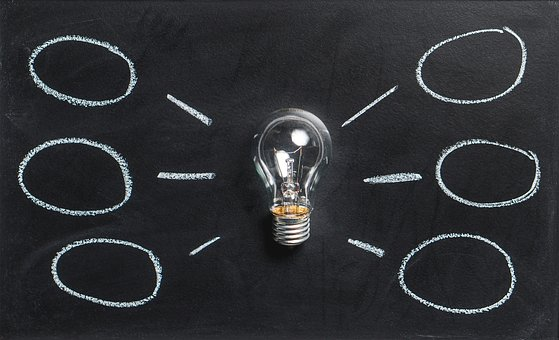 Discovering the Vision
Intelligently and creatively imagine the technology in 	practice, solving problems, 
		creating opportunities
Optimistic, glass half-full thinking
Combine your left-brain (linear, analytical) and 
	your right-brain (wholistic, big picture, creative) 		thinking (see A Whole New Mind  by D. Pink)
Practical dreaming
Encourage your whole mind through right-brain or 	left-brain exercises
Find the “dots” and connect them
Enjoy the creative process
Stimulating your Vision
Listen and think symphonically – connect different 	and often unrelated ideas, disciplines
Don’t fear crossing of intellectual/disciplinary 	boundaries
Always look for relationships
Don’t fear mistakes; no perfectionism!
Perfectionism is the enemy of the possible
Be a “lateral inventor”
Enjoy/use metaphor – understanding something in 	terms of something else
Stimulating your  Vision
See the “big picture”
Visit newsstands
Draw
Follow the links (internet)
Enjoy looking for problems to your solutions 	(inventions)
Create an inspiration board
Release stream-of-consciousness using 
word-maps
Stimulating your Vision
Try brainstorming
Go for quantity (having good ideas requires lots of 	ideas)
Encourage wild/crazy ideas (not too much)
Be visual
Defer judgement of good/bad, right/wrong
Always listen (politely), add positively to the dialogue 
Don’t be afraid to go against the tide of opinion
Remember: finding good ideas requires many ideas
Celebrate others ideas, your own, and the synergy of 	communal thought
Inventor/Innovator/Entrepreneur Professional	Some final advice
Stay curious
Enjoy this unique profession
Have fun
Enjoy being an amateur
Develop and use your sense of humor
	(find it, if you’ve lost it)
Your personal/professional reputation is your most 	valuable asset
Keep your priorities in order 
	(family, friends relationships are essential)
Some Resources
Mindset Dweck, C. 
Aware   Siegel, D. 
A Whole New Mind  Pink, D. 
The Power of Mindfulness  Nyanaponika, T. 
Learned Optimism: How to Change Your Mind
	 Seligman, M. 
Concentration: An Approach to Meditation  
	 Wood, E. 
Practicing Mindfulness: An Introduction to Meditation
	Muesse, M.
Finding the Path of Allies
What are “Allies”?
What “Path” are we talking about?
The entrepreneur’s story of his pathway of allies
	his venture: growing drinking straws in the field
All along the pathway of trial and difficulty, of decisions
      and disappointments, of key moments of potential
         failure or survival………..
            an ally appears
Although it is often a “cold and cruel world”
      many people celebrate the
         inventor/innovator/entrepreneur
	and will give them a helping hand at key moments
The Pathway of Allies
Know that your Allies are out there – waiting to help
Don’t hesitate to ask for help
Be open to tiny openings of offer-to-help
Make it easy for others to help you
Network and get your message out
Thank you